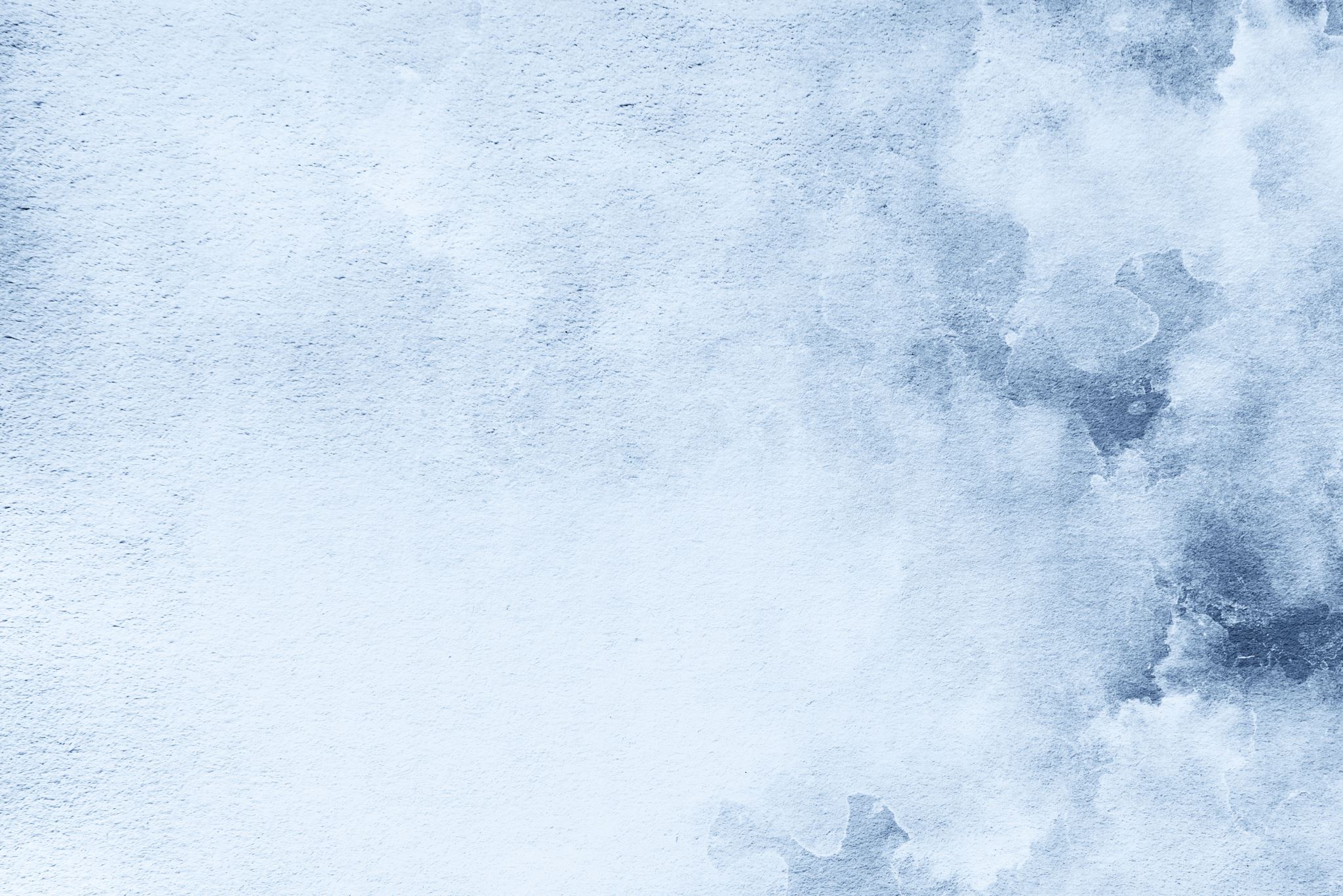 BIOMECHANIKA ODPOROVANÉHO NÁDECHU
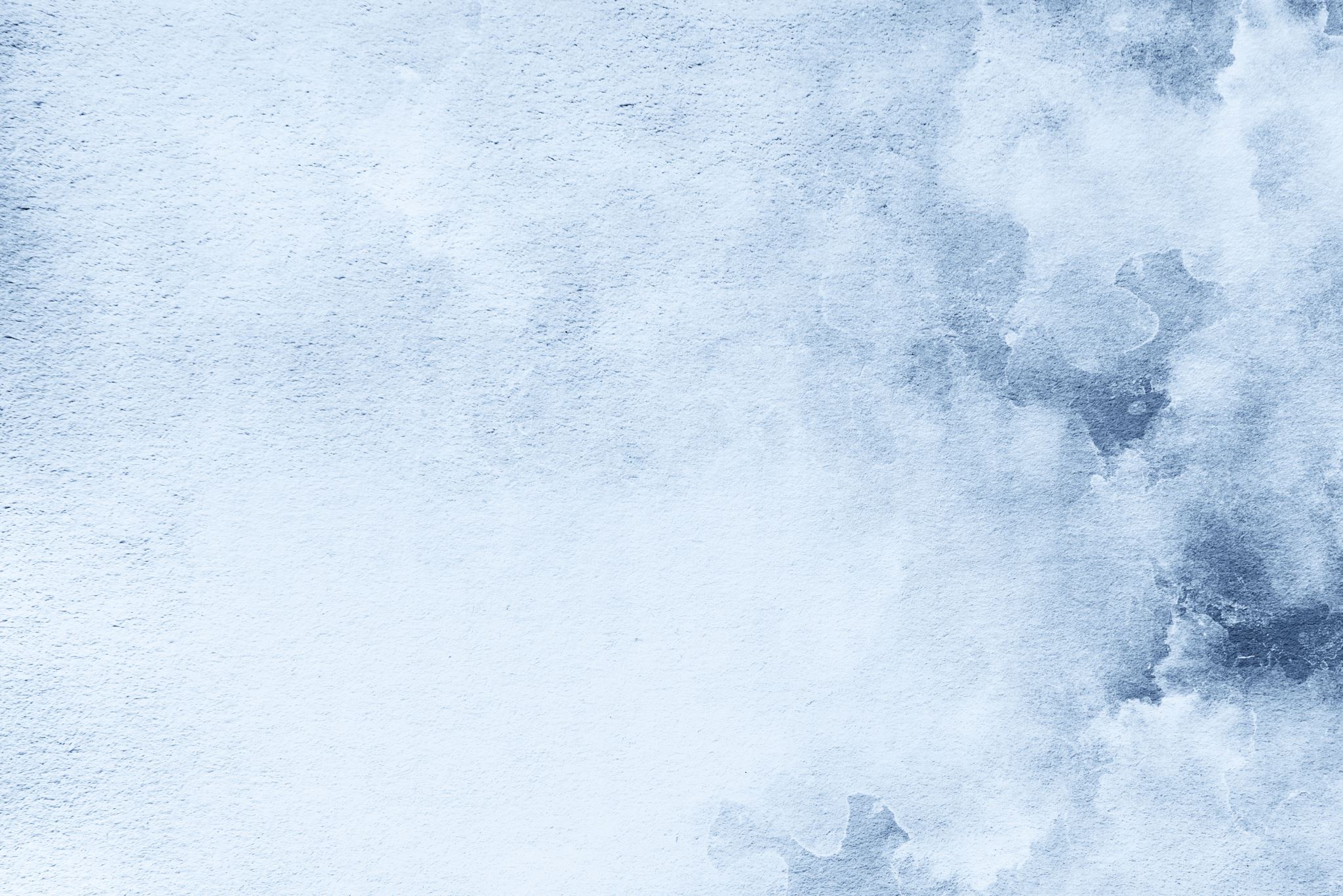 Mgr. Aneta Frajtová
Klinika rehabilitace a tělovýchovného lékařství 2. LF UK a FN Motol
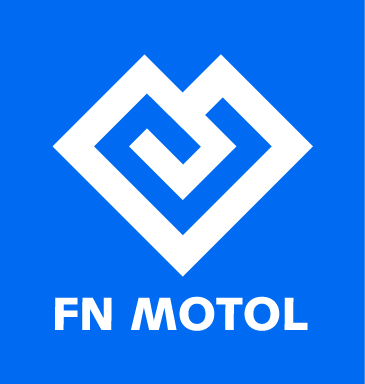 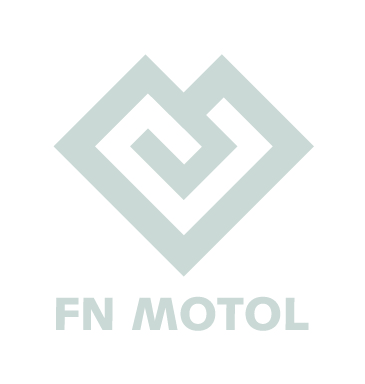 Biomechanika odporovaného nádechu
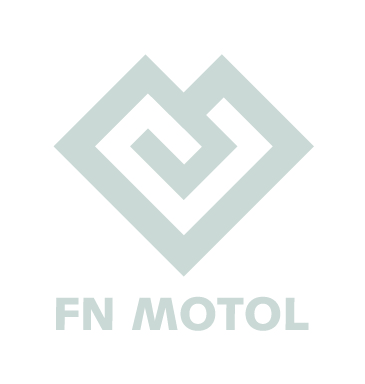 Biomechanika odporovaného nádechu
Jak ho můžeme provést?
POWERBreathe Medic
POWERBreathe Medium
Threshold IMT
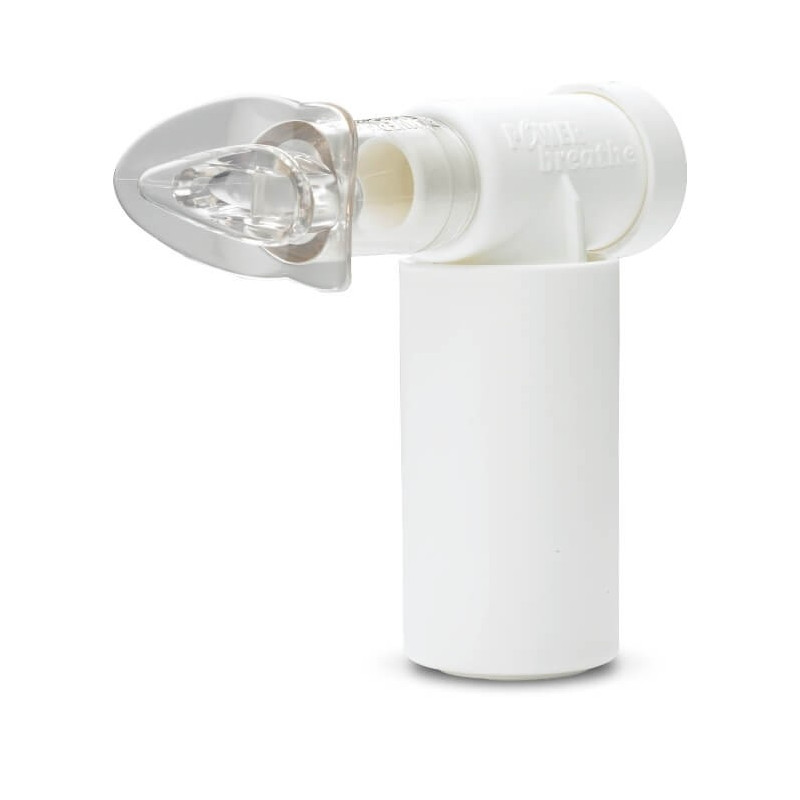 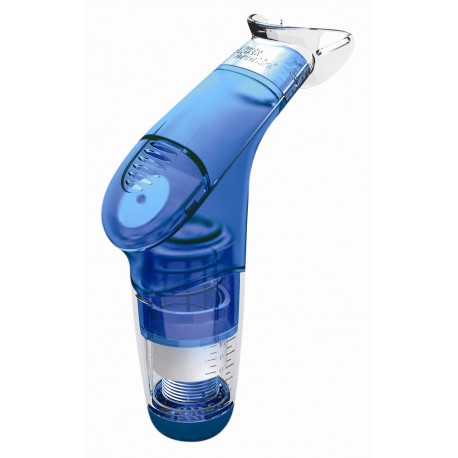 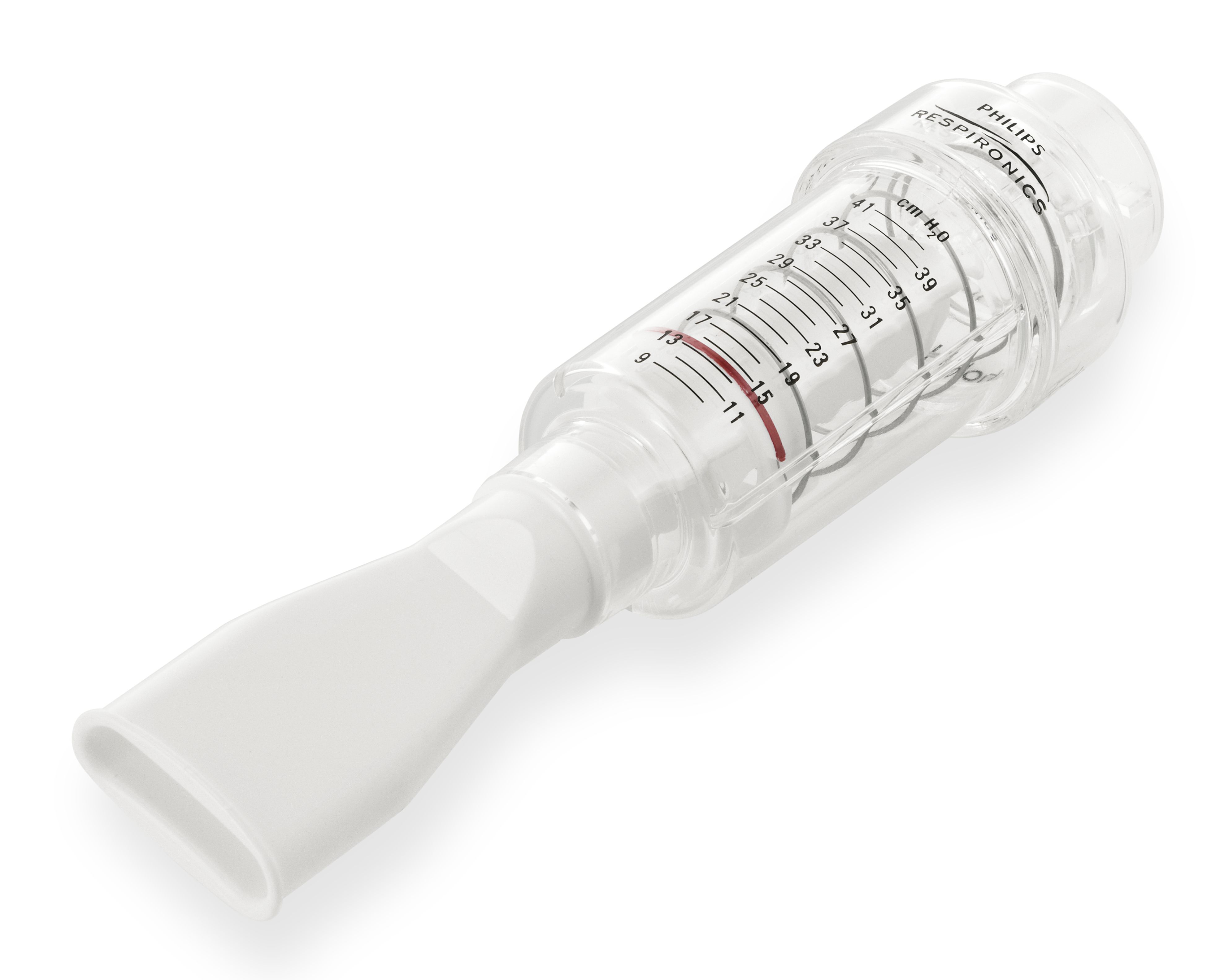 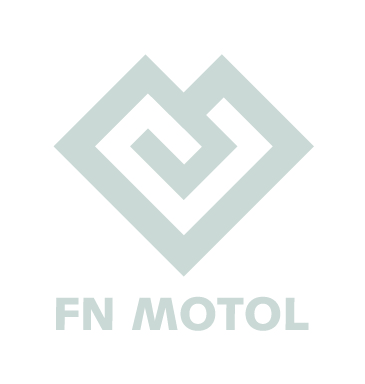 Biomechanika odporovaného nádechu
CÍL
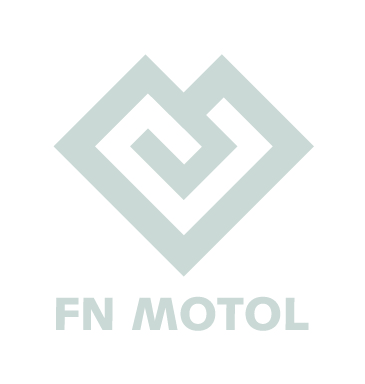 Biomechanika odporovaného nádechu – PODROBNĚJŠÍ VHLED
Typy svalových vláken
Typ I (SO) – „slow oxidative“: schopnost pomalejší kontrakce, relativně slabší, významná odolnost vůči únavě

Typ IIA (FOG) - „fast oxidative“: schopnost středně rychlé a silné kontrakce, velká odolnost vůči únavě

Typ IIB (FG) - „fast glycolytic“: schopnost velmi rychlé a silné kontrakce, menší odolnost vůči únavě
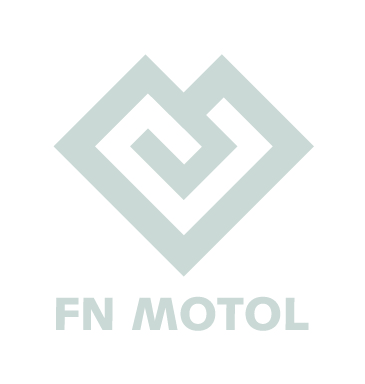 Biomechanika odporovaného nádechu – PODROBNĚJŠÍ VHLED
Distribuce vláken v rámci inspiračních svalů
Dospělý člověk:
Bránice: 55% SO vláken, 21% FOG, 24% FG
Interkostální svaly: více fragmentované, okolo 60% SO vláken

Změna poměrů u pacientů s chronickým respiračním onemocněním
Zdroj: Polla B, D’Antona G, Bottinelli R, et al Respiratory muscle fibres: specialisation and plasticity, Thorax 2004;59:808-817.
Adaptace svalu vlivem zátěže
Biomechanika odporovaného nádechu – PODROBNĚJŠÍ VHLED
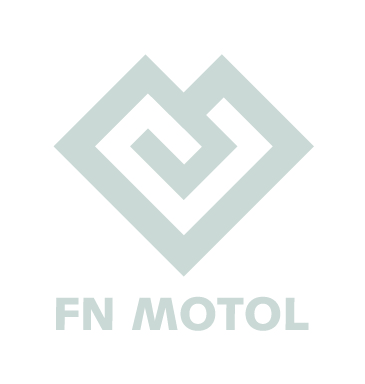 Vytrvalostní zátěž
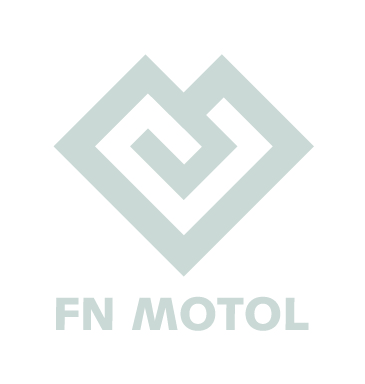 Biomechanika odporovaného nádechu – PODROBNĚJŠÍ VHLED
Adaptace svalu vlivem zátěže
Silový trénink
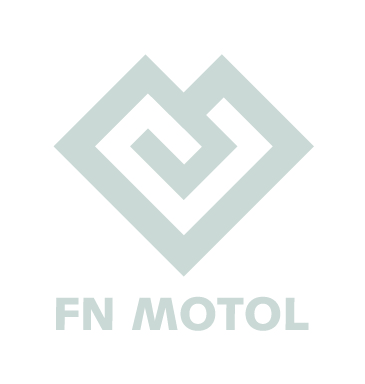 Biomechanika odporovaného nádechu – PODROBNĚJŠÍ VHLED
Prokázaný adaptační mechanismus
Ramírez-Sarmiento et al. (2002) – statisticky významný 38% proporční nárůst ve vláknech typu I, 21% nárůst velikosti vláken typu II u CHOPN pacientů       zlepšení silové a vytrvalostní složky inspiračních svalů, zvýšená odolnost proti svalovému vyčerpání
Zdroj: Ramirez-Sarmiento A, Orozco-Levi M, Guell R, Barreiro E, Hernandez N, Mota S, Sangenis M, Broquetas JM, Casan P, Gea J. Inspiratory muscle training in patients with chronic obstructive pulmonary disease: structural adaptation and physiologic outcomes. Am J Respir Crit Care Med. 2002 Dec 1;166(11):1491-7. doi: 10.1164/rccm.200202-075OC. Epub 2002 Jul 19. PMID: 12406842.
Biomechanika dechové vlny – klidové dýchání
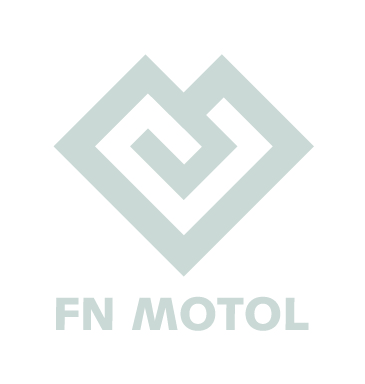 Biomechanika odporovaného nádechu
Posloupnost dechové vlny – zdola kraniálně 

Aktivace horního hrudního sektoru


Aktivace středního hrudního sektoru


Aktivace dolního hrudního sektoru


Vyklenutí břišní stěny a její aktivace
(doprovázeno mírným rozšířením thoraxu)
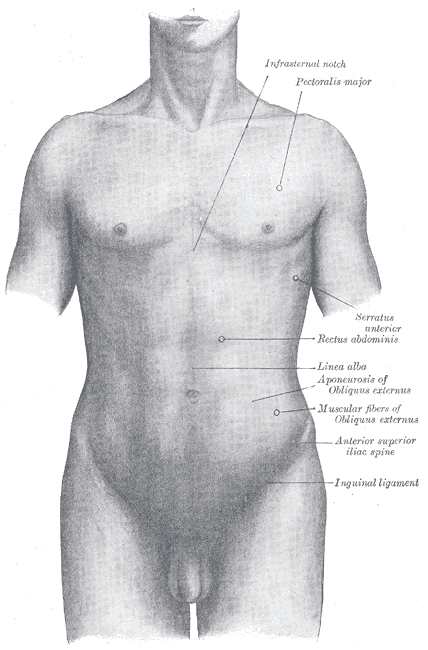 Korigovaný sed respektující pohybovou osu dýchání
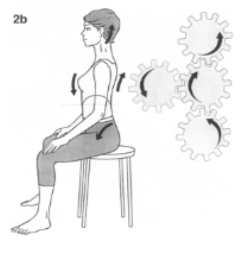 Pohybová osa dýchání:
pánev – páteř s hrudníkem – hlava

Paralelní nastavení rovin v ose = vhodný vstupní stav pro zapojení všech částí bránice

Maximální efektivita bránice – nutná koaktivace dalších svalových skupin
Ventrální muskulatura
Intersegmentální svaly páteře
Pánevní dno
Hluboké flexory Cp
Biomechanika dechové vlny 
	klidové dýchání
Obr.: Kolář et al. (2012), Rehabilitace v klinické praxi; s. 236.
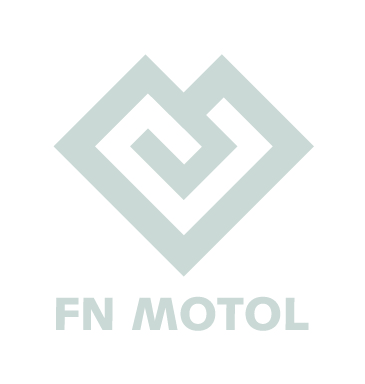 Biomechanika dechové vlny – klidové dýchání
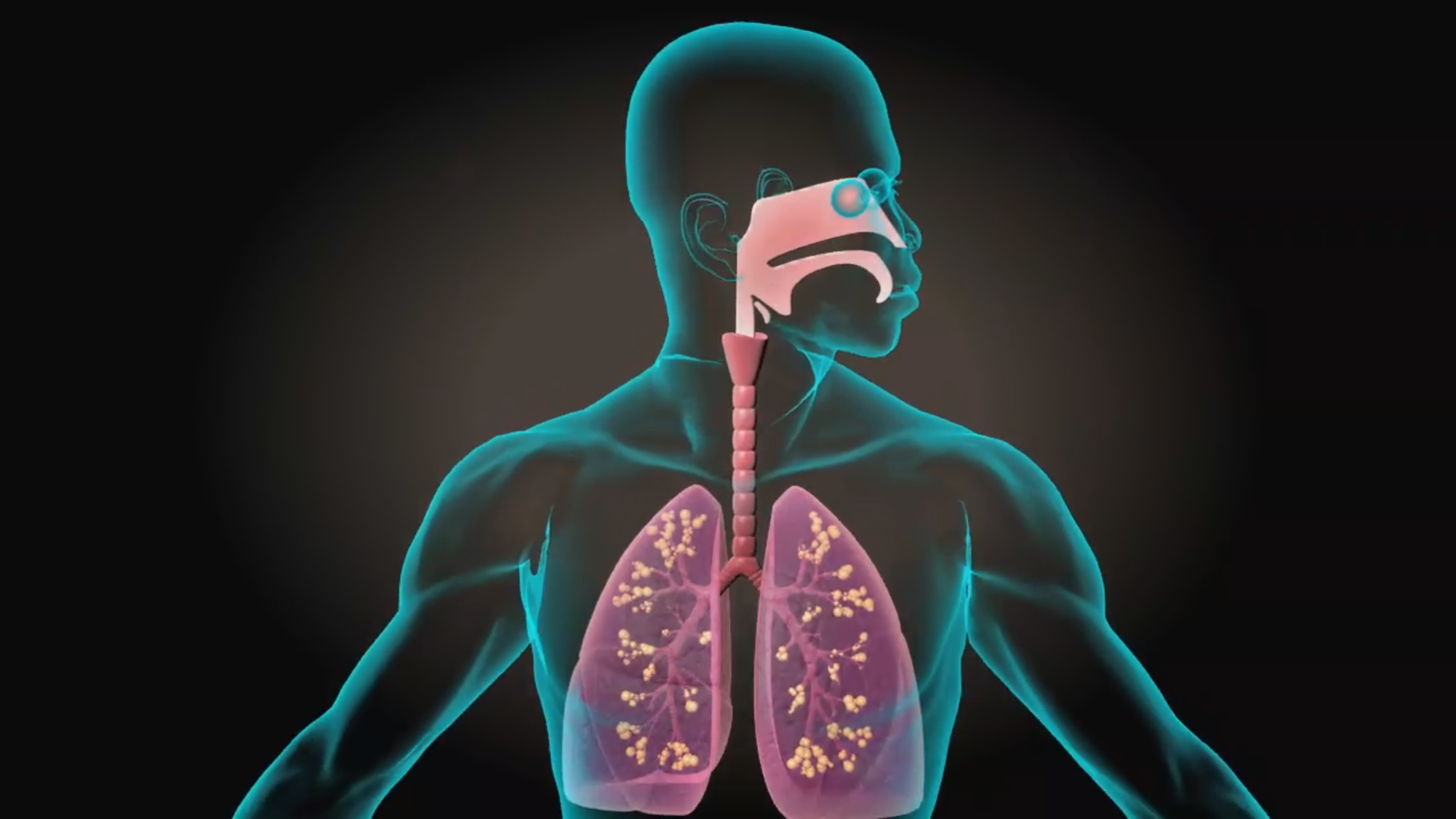 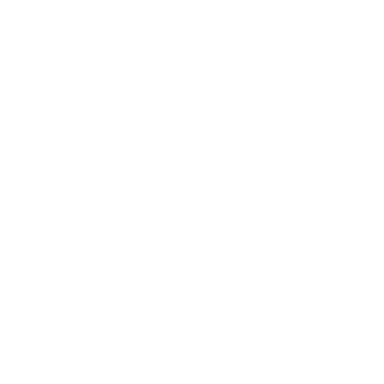 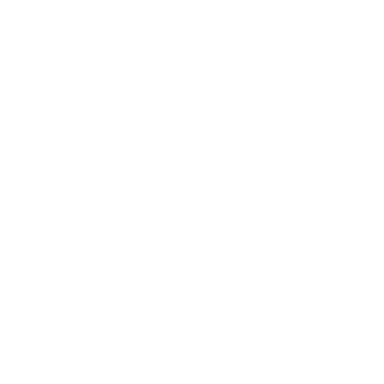 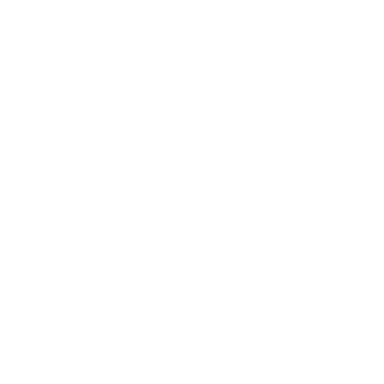 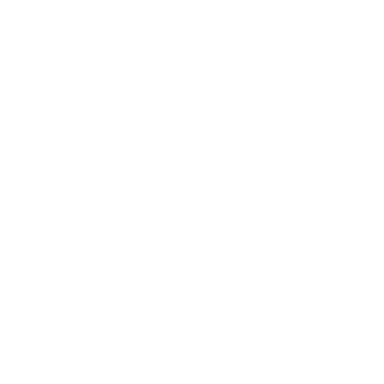 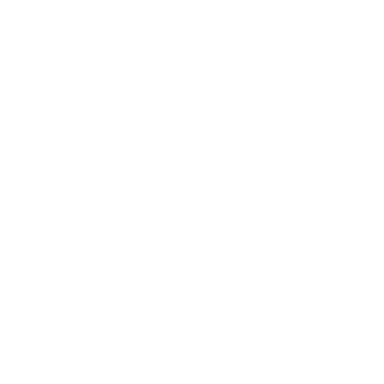 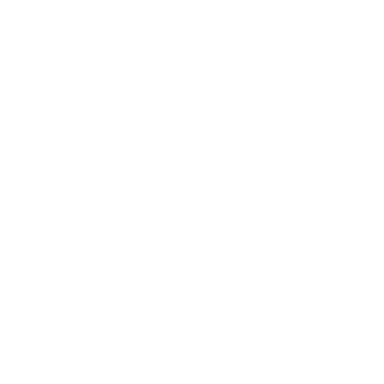 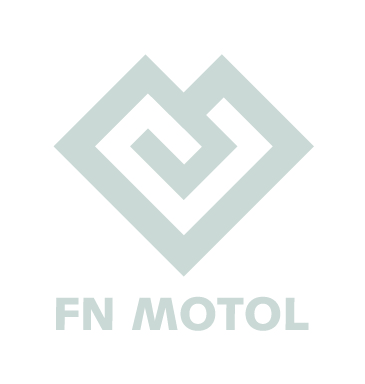 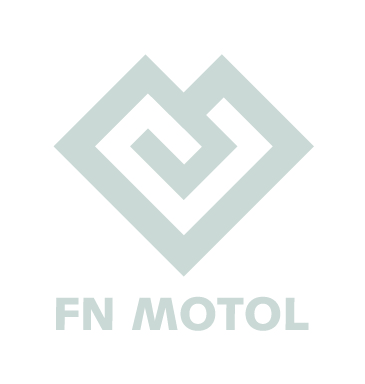 Biomechanika odporovaného nádechu
Biomechanika odporovaného nádechu
Zintenzivnění všech složek dechové vlny 
Výzkum Šorfové a Čapkové (2015) z FTVS – signifikantní zvýšení laterálního , ventrodorzálního , kraniokaudálního rozvíjení hrudníku; u části probandů zvětšení vertikálního průměru thoraxu
Dle Kapandjiho (2008) vede transverzální rozšíření thoraxu a zvětšení jeho vertikálního průměru k aktivaci bránice.
Zdroj: ČAPKOVÁ, Alena. Ovlivnění dechových pohybů pomocí POWERBreathe. Praha, 2015. Diplomová práce. Univerzita Karlova, Fakulta tělesné výchovy a sportu, Ústav anatomie a biomechaniky. Vedoucí práce Doc. Ing. Monika Šorfová, PhD.
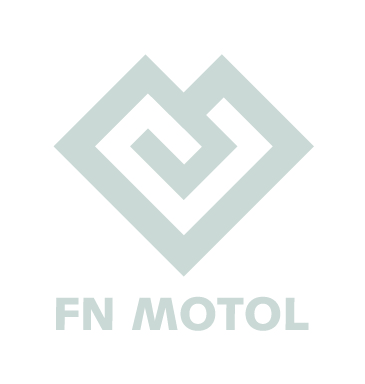 Biomechanika odporovaného nádechu
Optimální provedení
Inspirium
Rychlé kratší
NE o max. objemech
NE za max. úsilí
Vhodné nastavení odporu
(individuálně na základě vyšetření)
Exspirium
Aktivní 
Zhruba 2x delší než samotný nádech
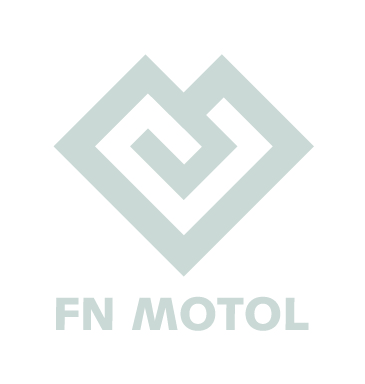 Biomechanika odporovaného nádechu
Optimální provedení
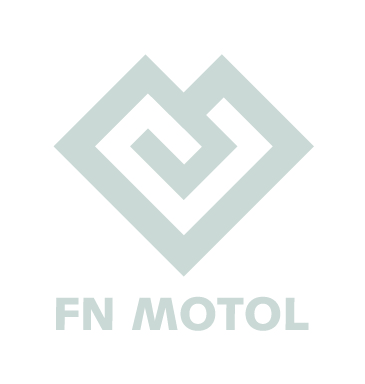 Biomechanika odporovaného nádechu
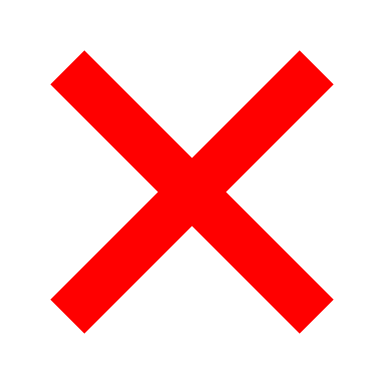 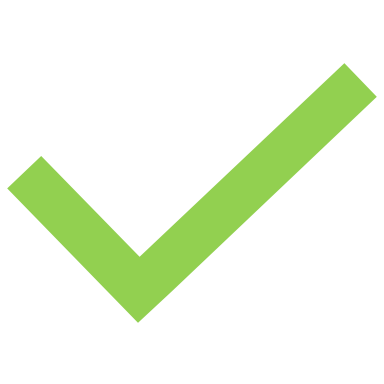 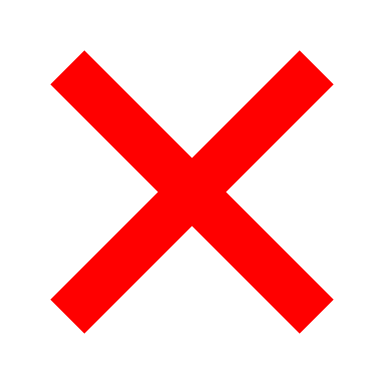 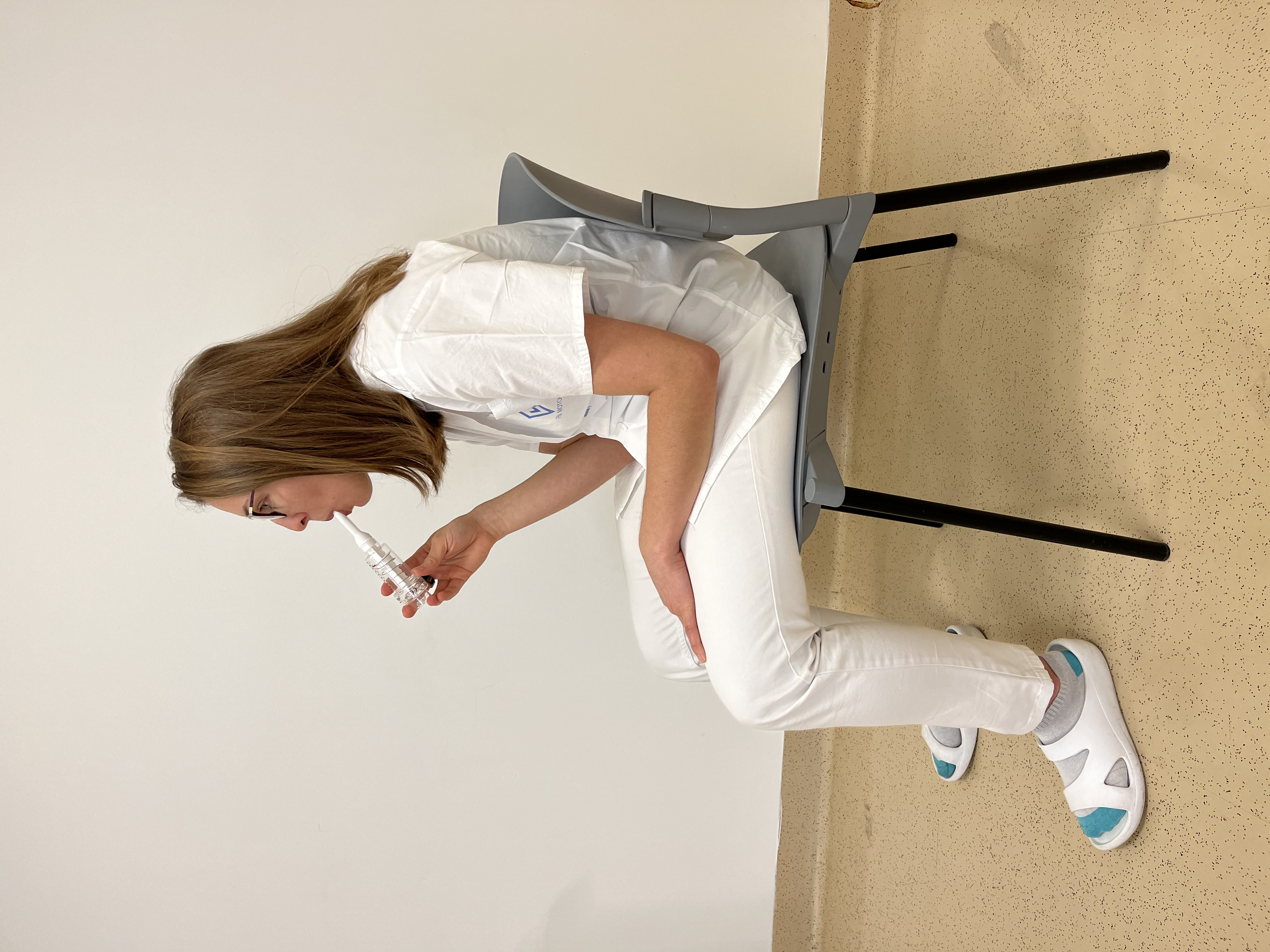 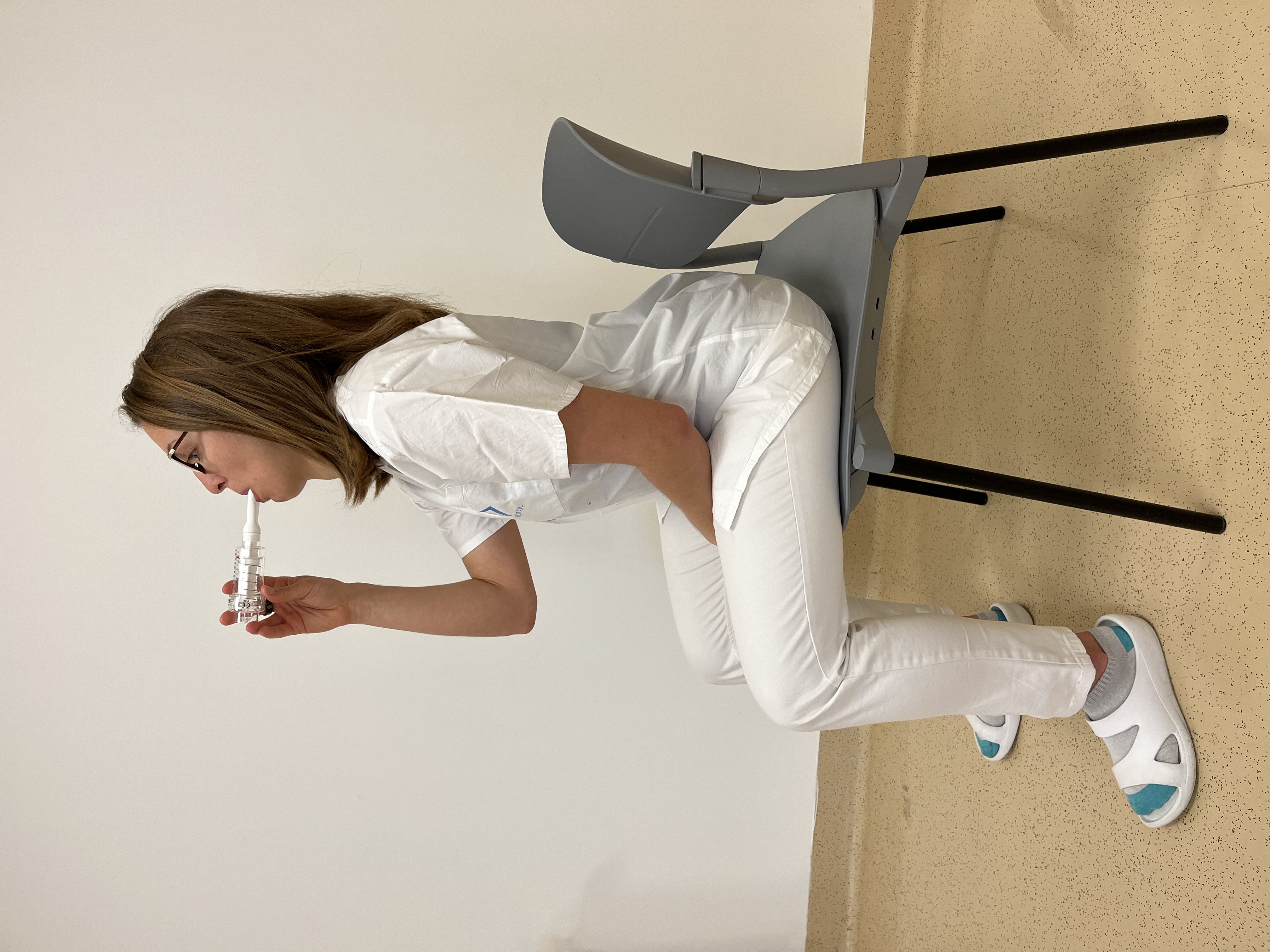 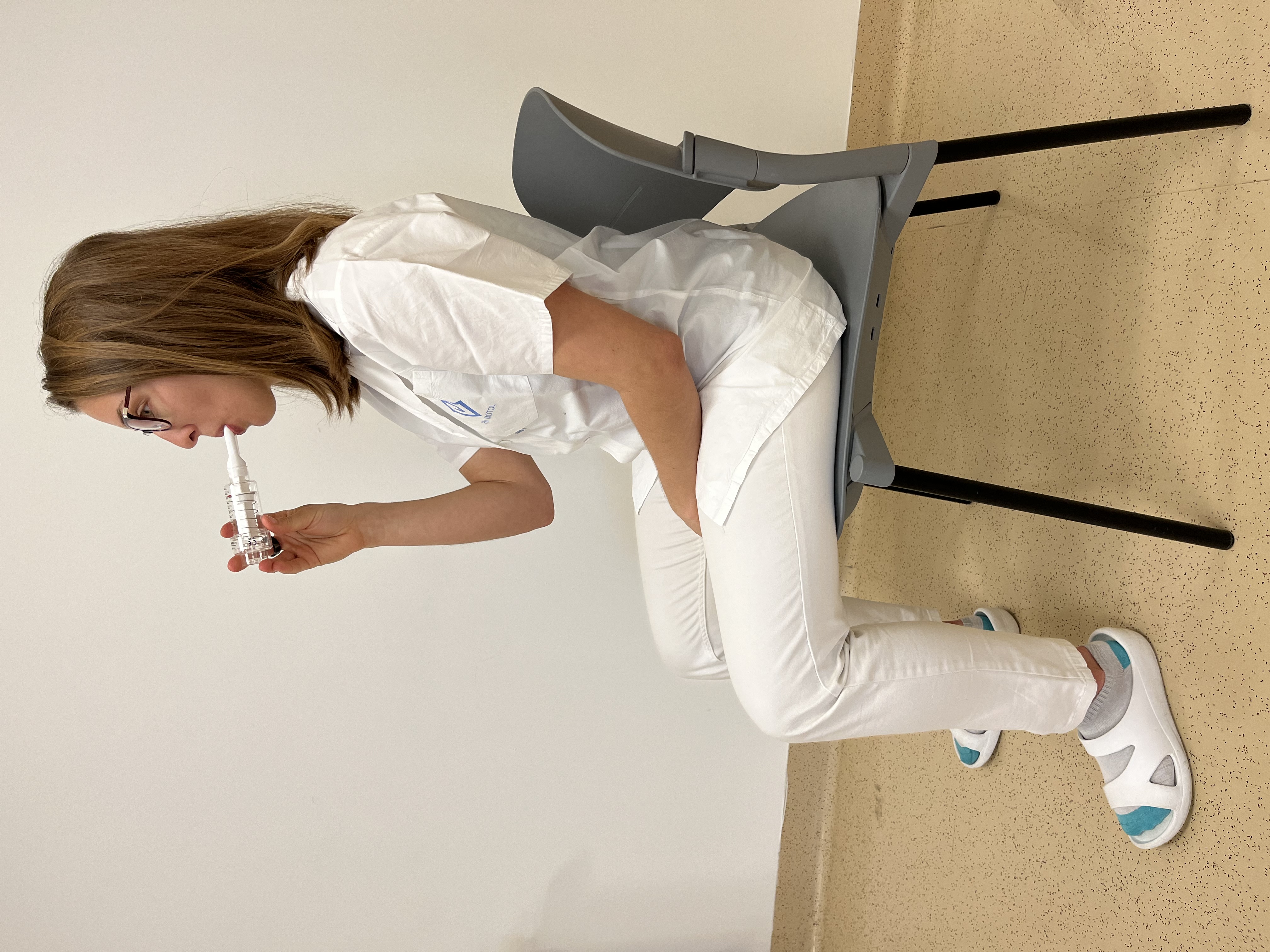 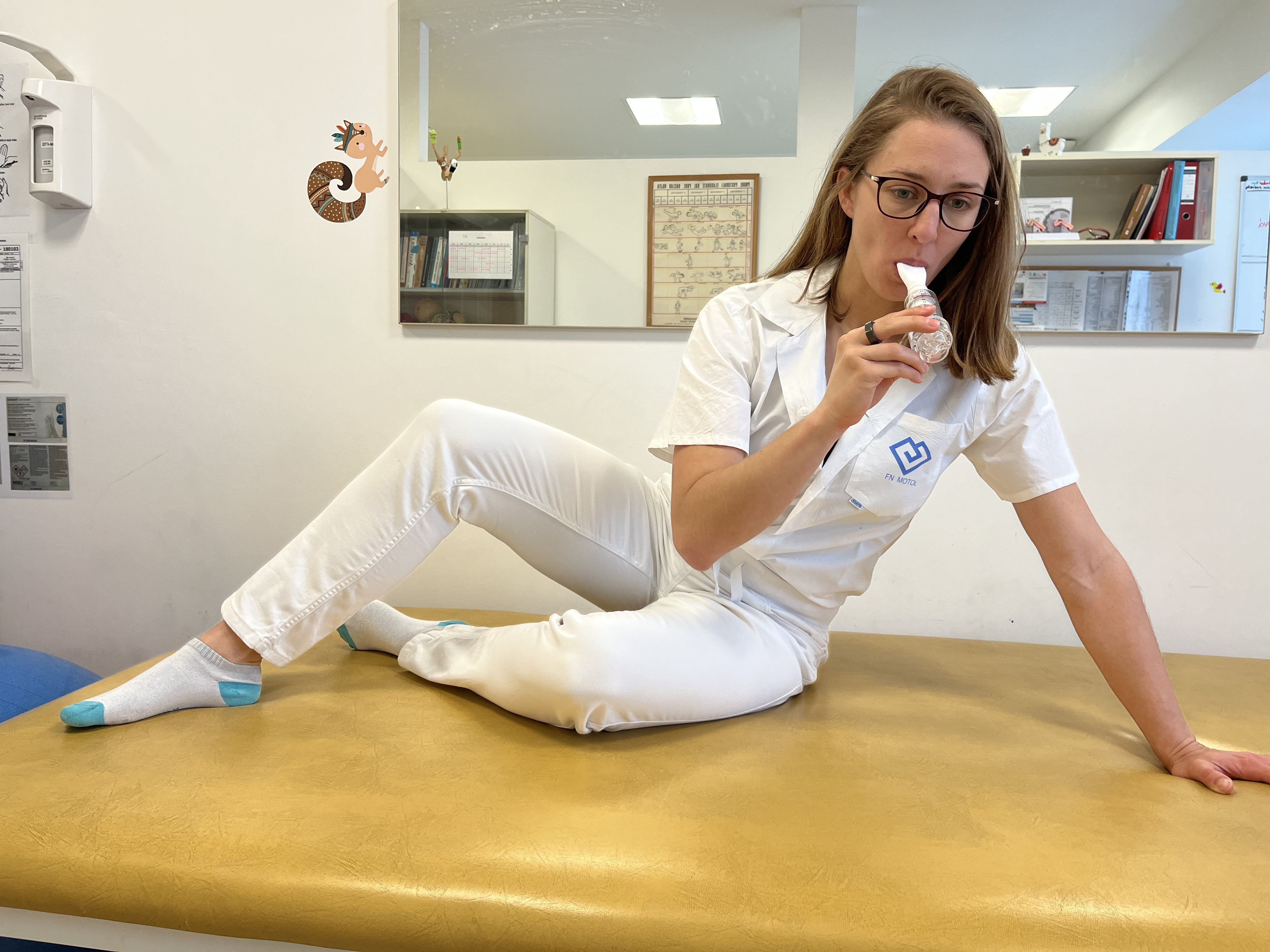 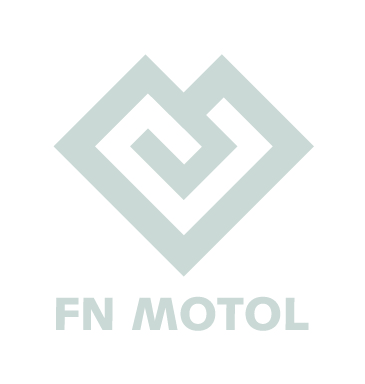 Možnosti 
provedení 
IMT:
Využití pozic 	
z vývojové kineziologie

Varianta: 
ŠIKMÝ SED
Biomechanika odporovaného nádechu
IMT = Inspiratory Muscle Training
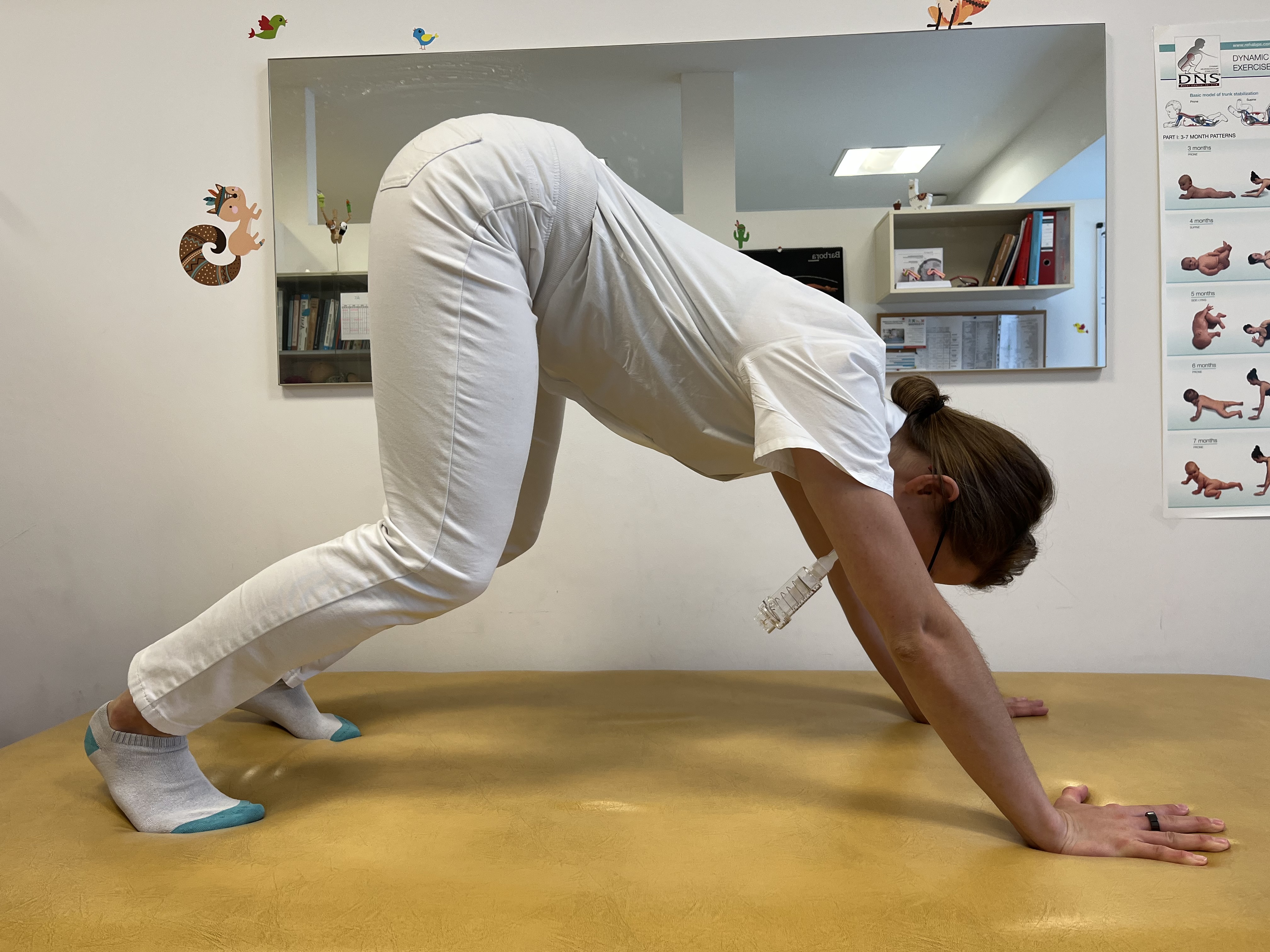 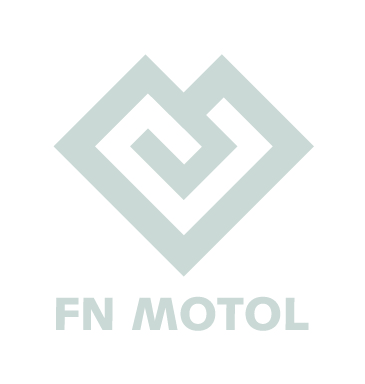 Využití pozic 	
z vývojové kineziologie


Varianta:
MEDVĚD
Biomechanika odporovaného nádechu
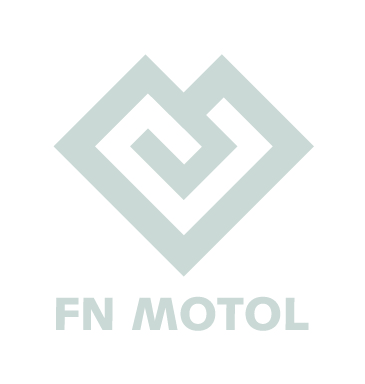 Využití pozic 	
z vývojové kineziologie
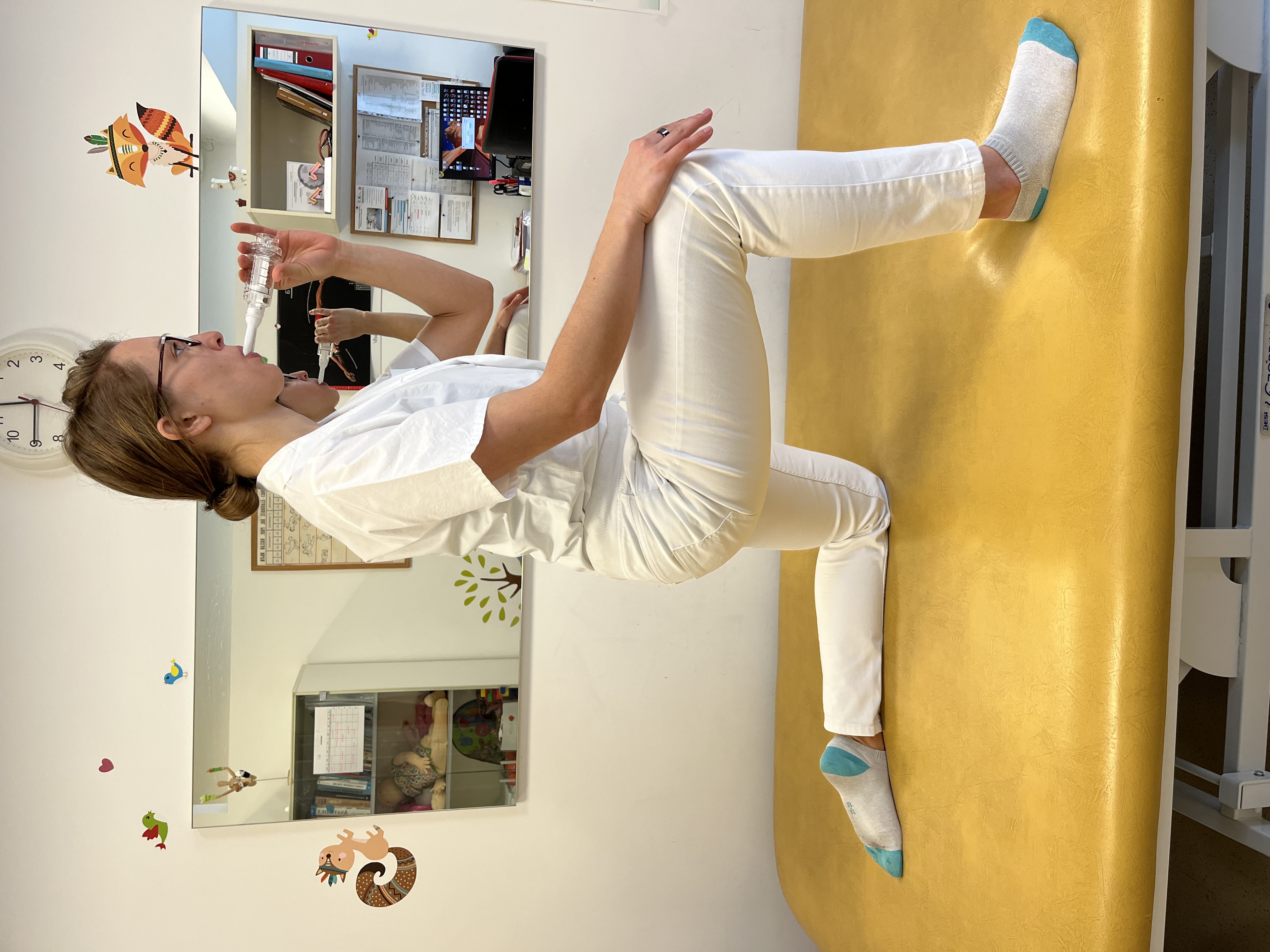 Varianta:
RYTÍŘ
Biomechanika odporovaného nádechu
Kombinace provedení
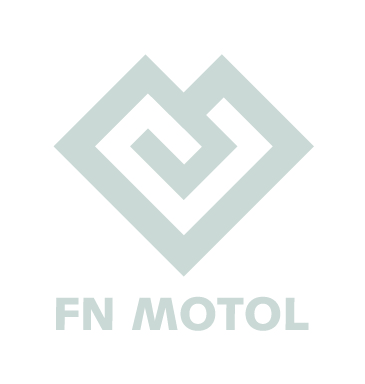 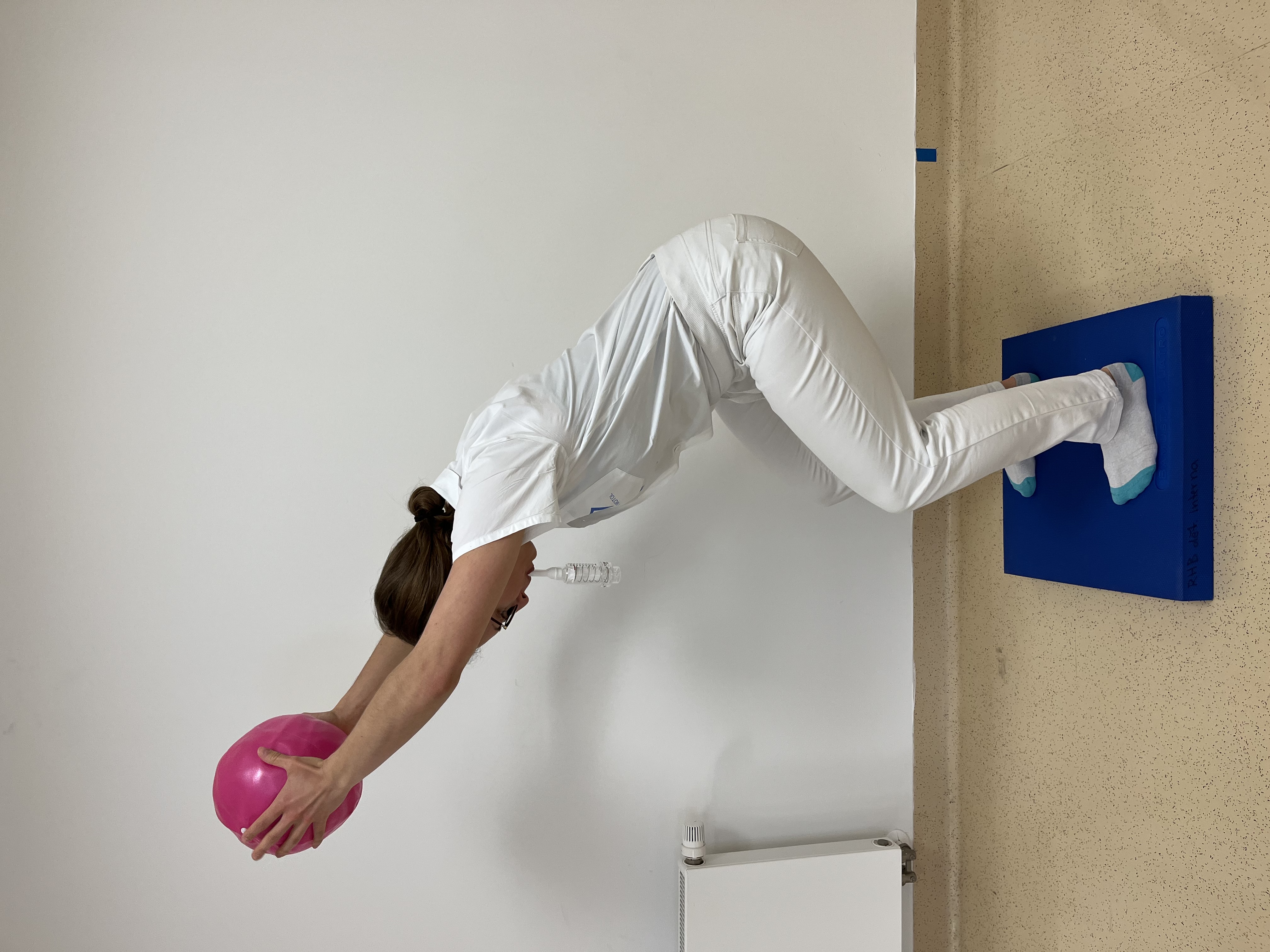 SQUAT v kombinaci s labilní plochou
Biomechanika odporovaného nádechu
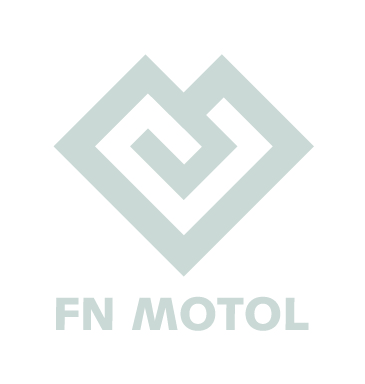 Biomechanika odporovaného nádechu
SHRNUTÍ:
Trénink inspiračních svalů (IMT) vede na základě fyziologických adaptačních procesů ke zvýšení svalové síly, vytrvalosti nádechových svalů a k následnému zlepšení tolerance fyzické zátěže

Ze zařazení IMT do terapie může  profitovat široké spektrum pacientů

Správné nastavení tréninku a provedení odporovaného nádechu je pro výsledný efekt terapie stěžejní

IMT je možné - při dodržení zákonitostí kineziologie dýchání - provést ve variabilních provedeních
DĚKUJI ZA POZORNOST
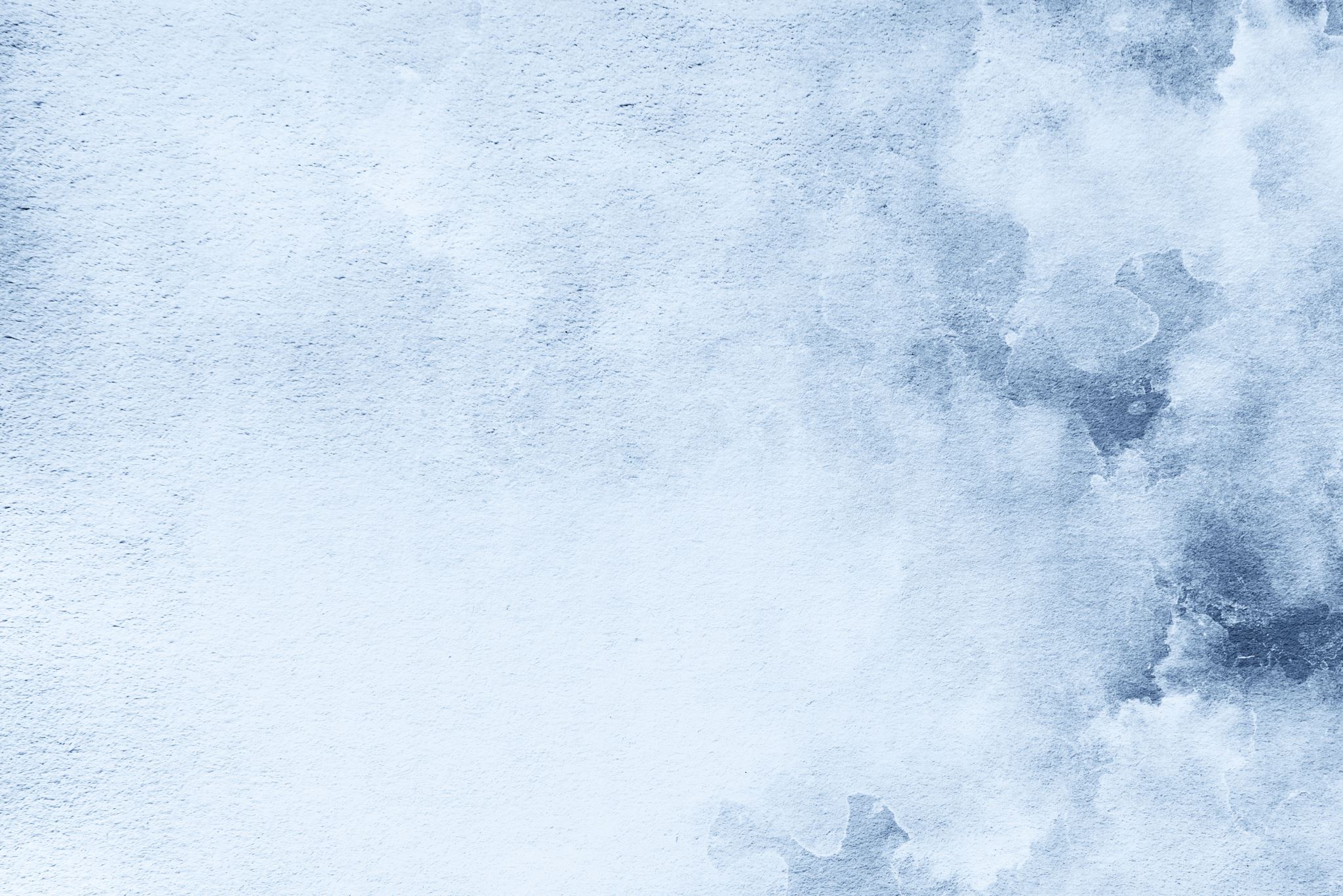 Mgr. Aneta Frajtová
Klinika rehabilitace a tělovýchovného lékařství 
2. LF UK a FN Motol

Kontakt: aneta.frajtova@fnmotol.cz
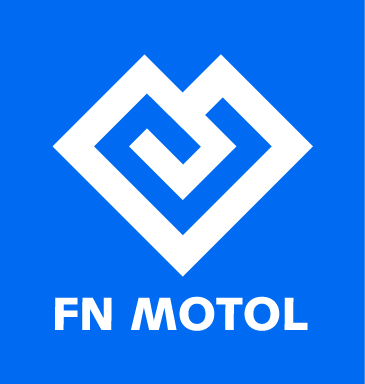 Biomechanika odporovaného nádechu